Франція
Підготував: учень 10 класу
Українківської ЗОШ І-ІІІ ступенів
Чморик Віталій
Зміст
Карта Франції
Франція
Національні символи
Національний склад
Природні умови та ресурси
Сільське господарство
Промисловість 
ЕЙФЕЛЕВА ВЕЖА
Транспорт
Карта Франції
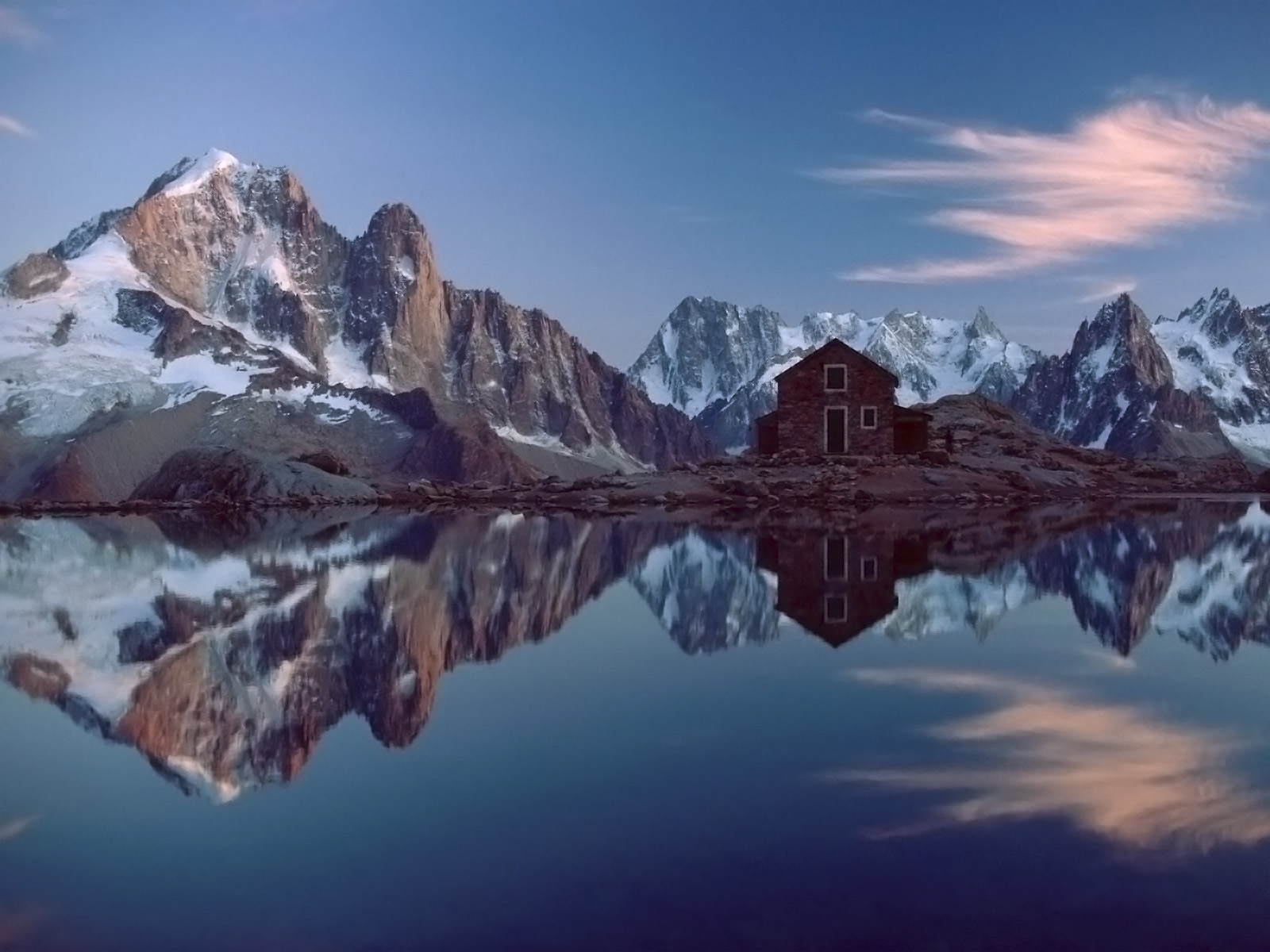 Природні умови та ресурси
Альпи
Франція
Французька Республіка - назва країни по етноніму німецького племені — франки. 
Площа — 552 тис. км кв. 
Населення — 58,1 млн чоловік
Столиця — Париж
Державний устрій —  президентсько-парламентська
Адміністративний поділ: Франція розділена на 96 адміністративних одиниць — департаментів.
Форма правління: Республіка
Глава держави: Президент
Найвищий виконавчий орган: Уряд 
Великі міста: Марсель, Ліон, Лілль, Бордо, Тулуза, 
Ніцца, Нант, Страсбург, Тулон
Державна мова: Французька
Валюта: Євро
Національні символи
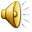 Прапор Франції                   Герб Франції
Національний склад
французи 
іноземці
національні меншини
Промисловість
Провідна галузь — машинобудування (39%)
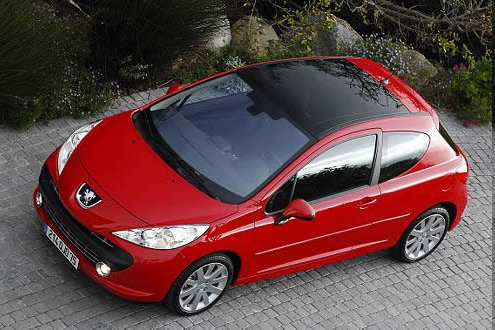 Citroen
Peugeot
Транспорт
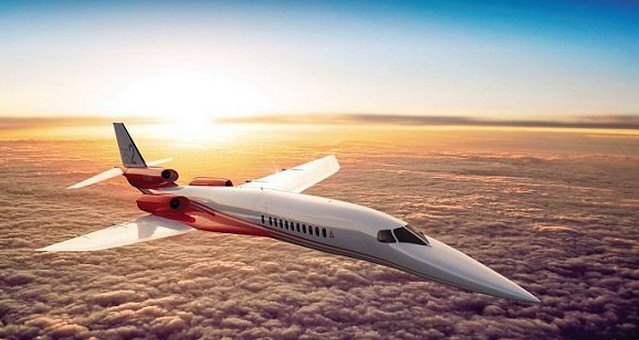 Надзвуковий літак«Конкорд»
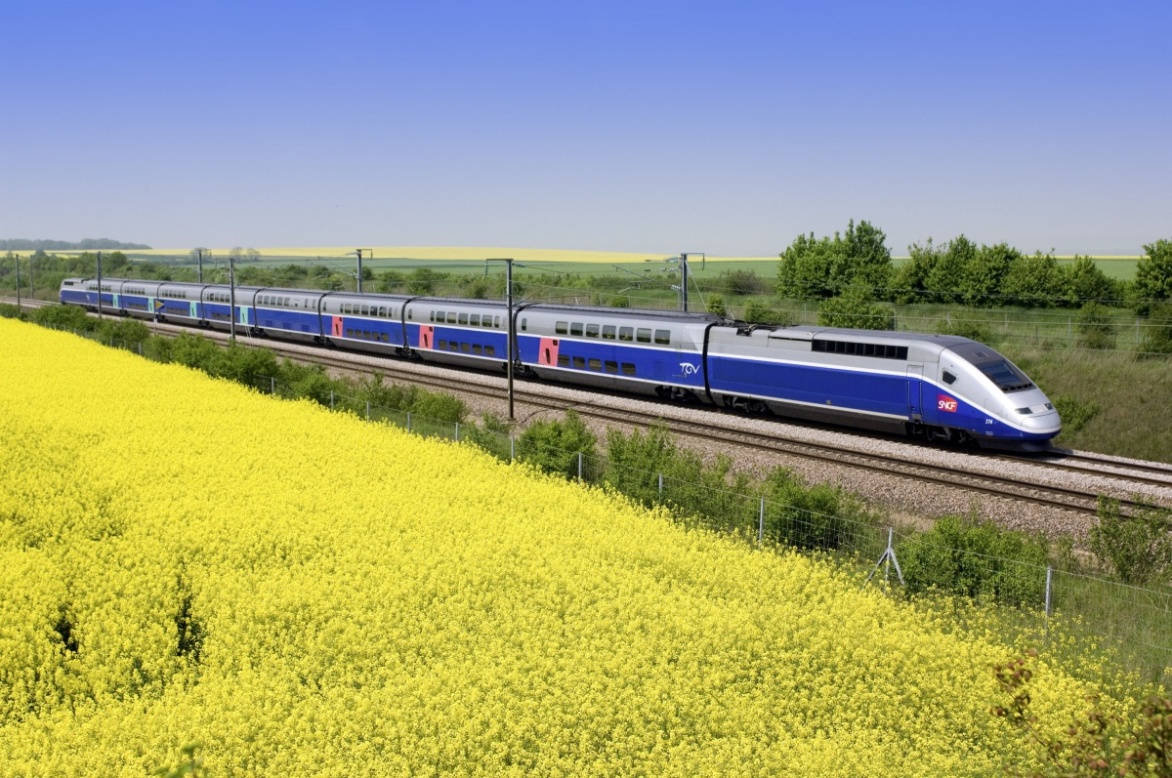 Потяги «ТGV»Trains à GrandeVitesse
Сільське господарство
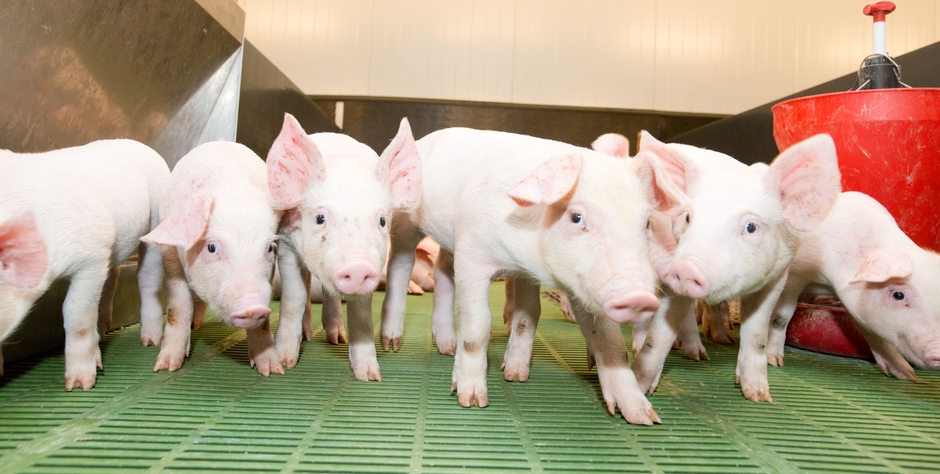 Тваринництво2/3 вартості продукції сільського господарства
ЕЙФЕЛЕВА ВЕЖА
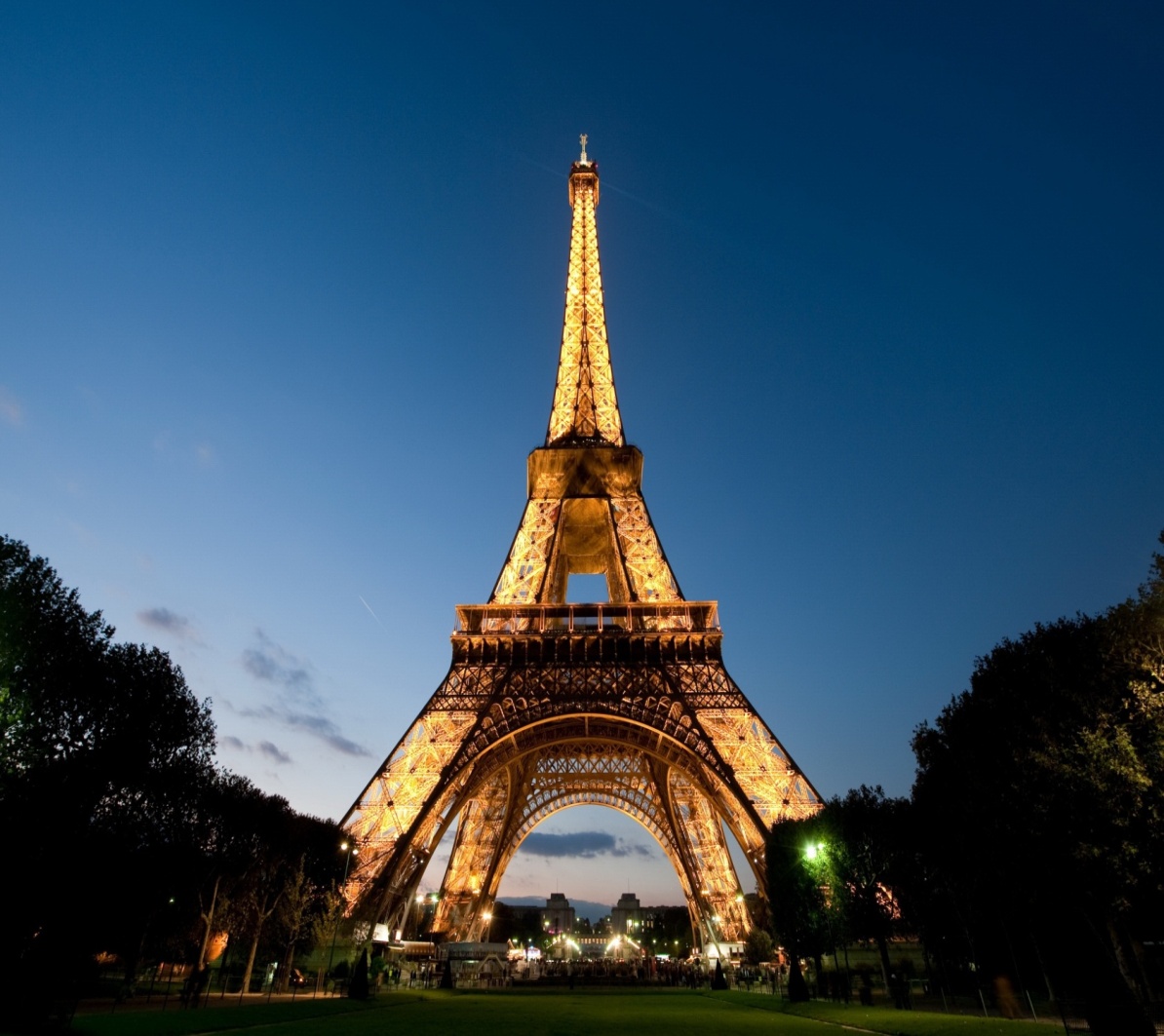 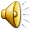 Найбільш відвідуваний монумент у світі
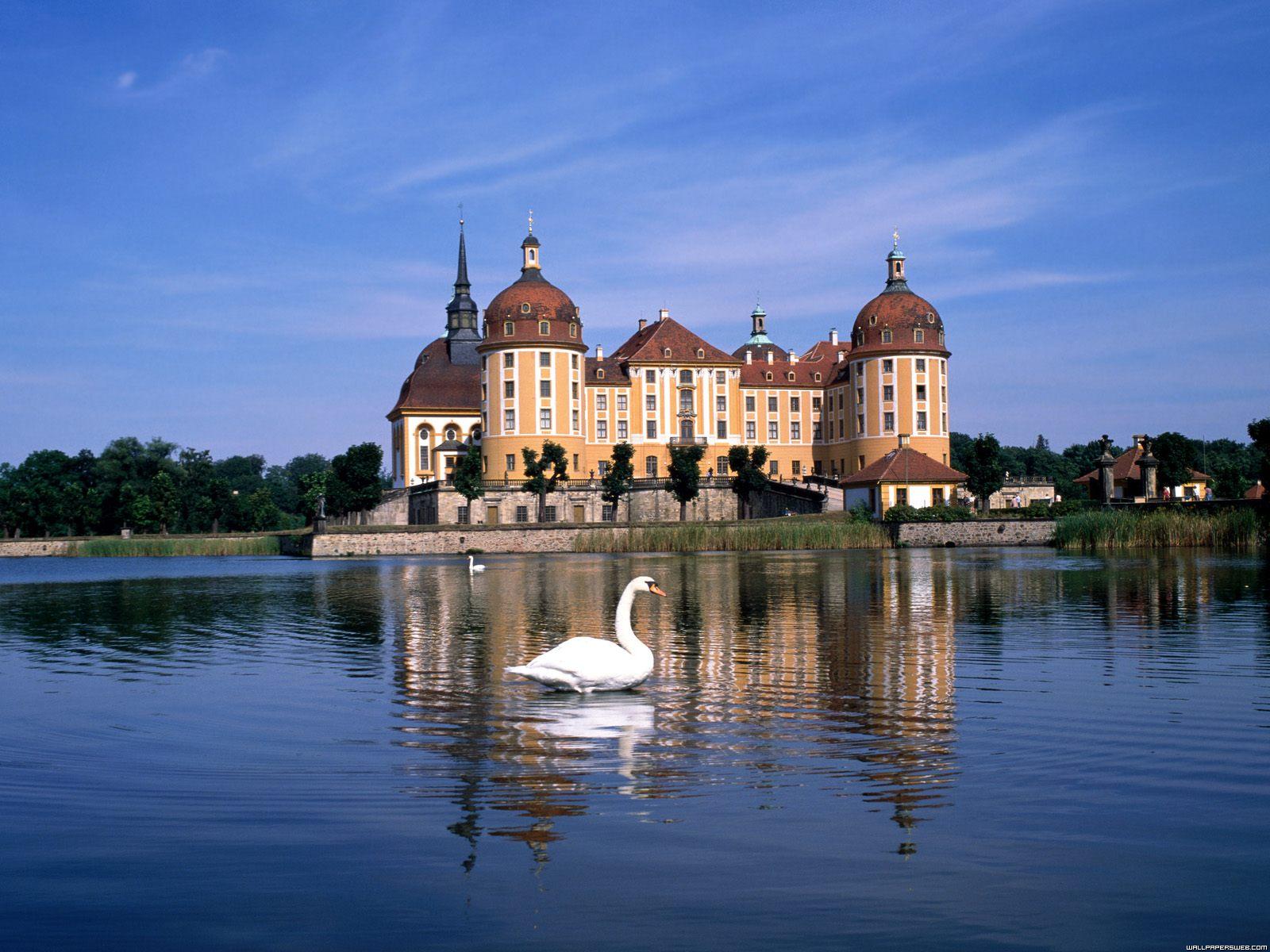 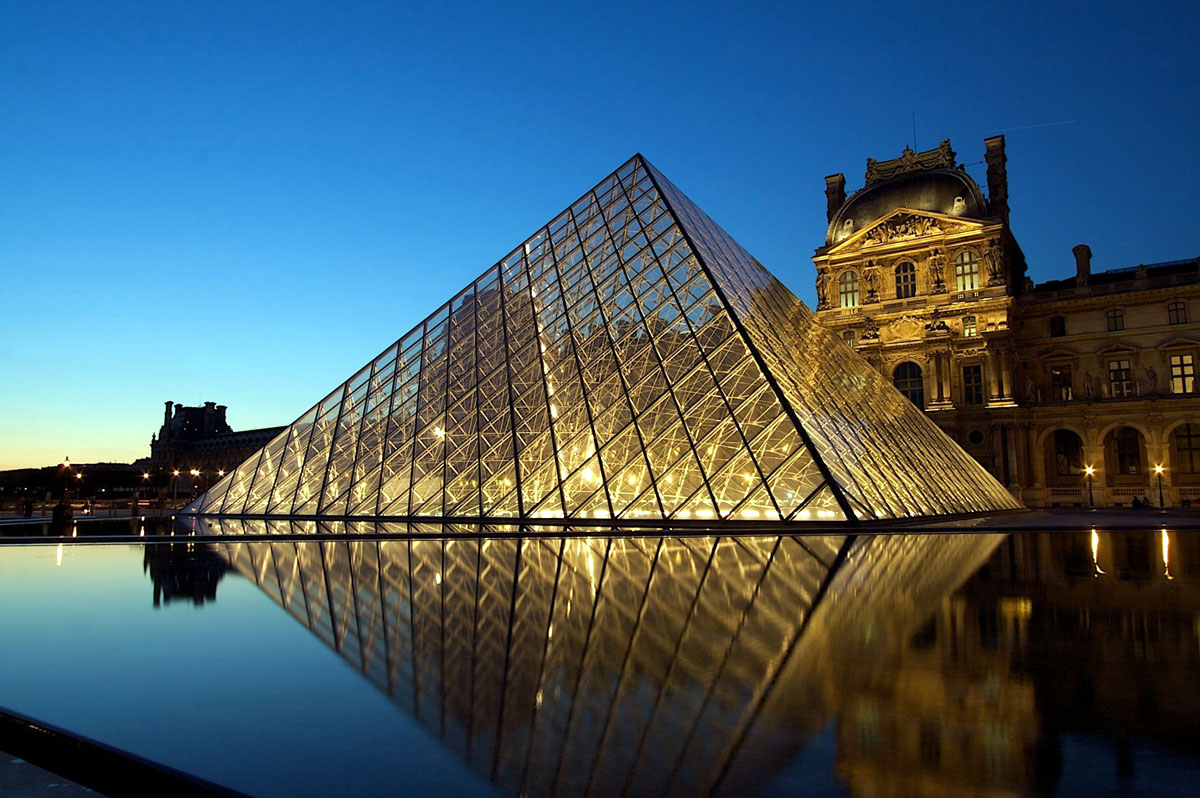 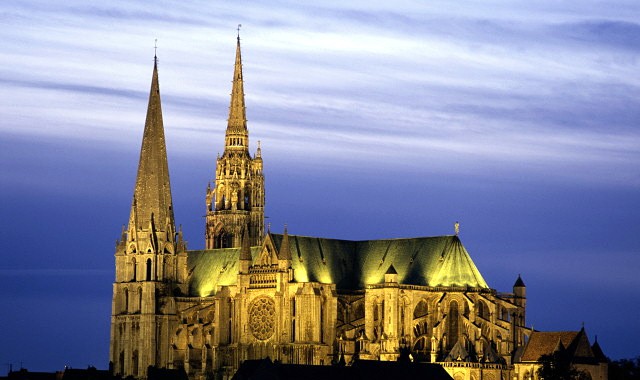 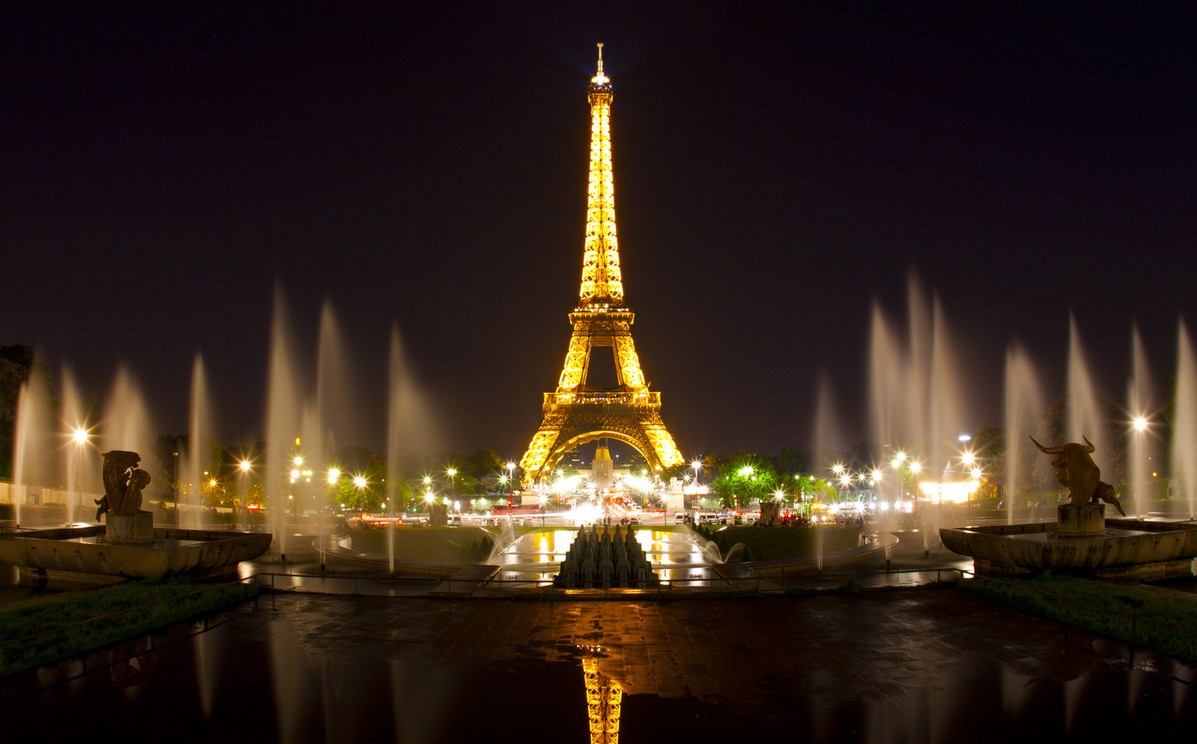 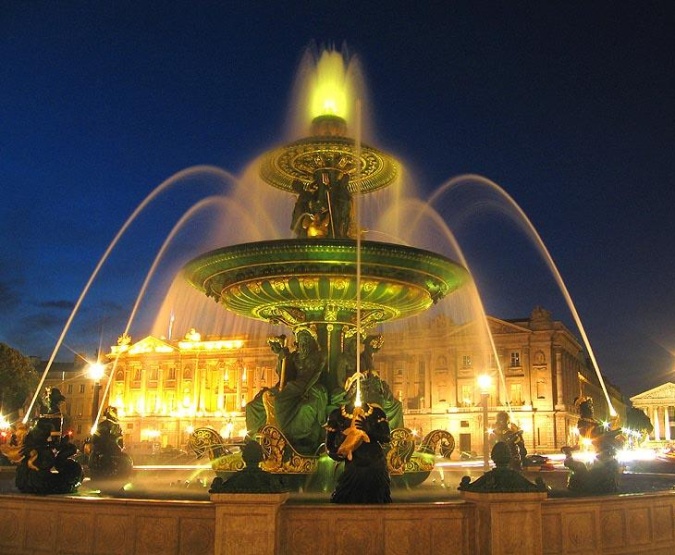 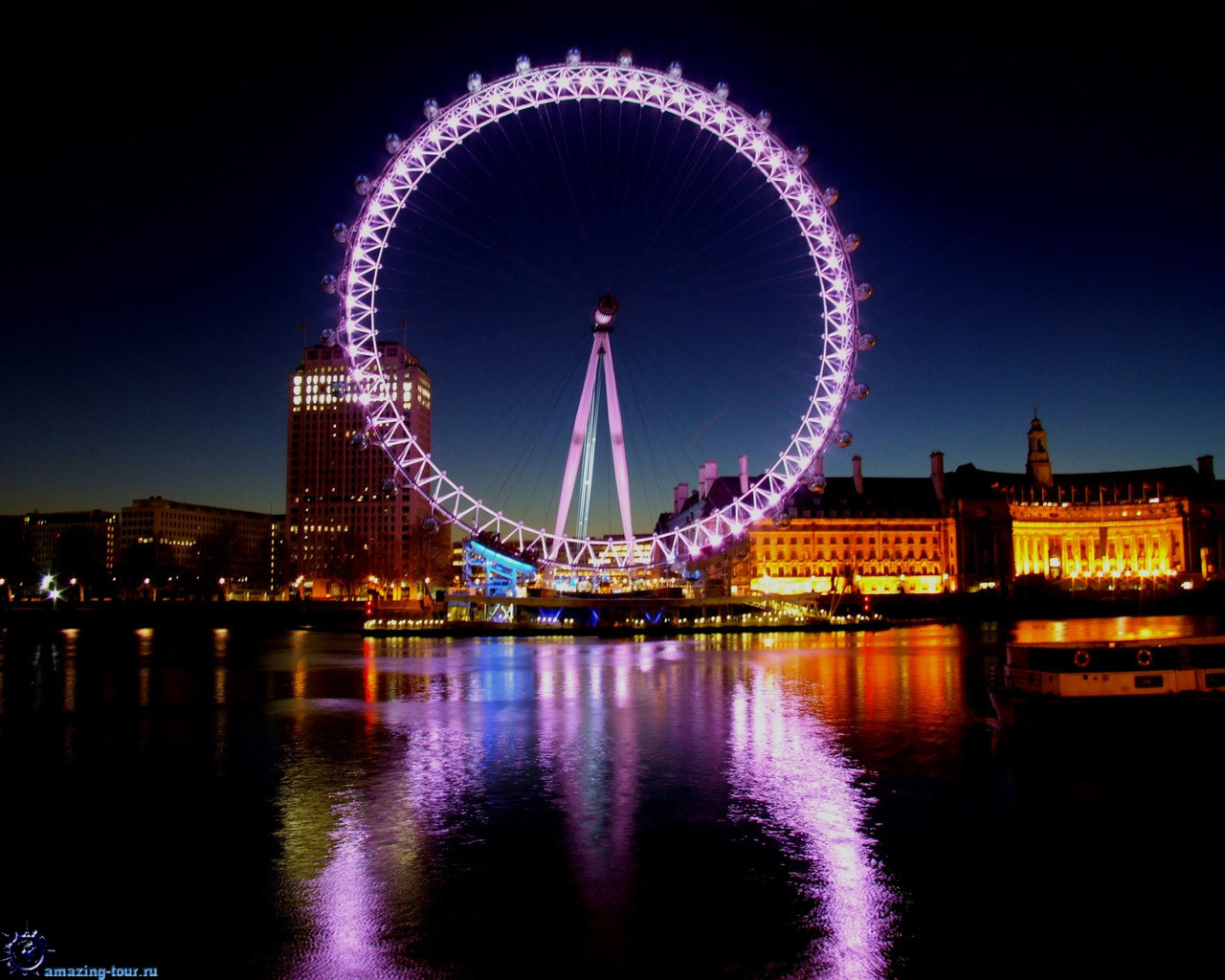 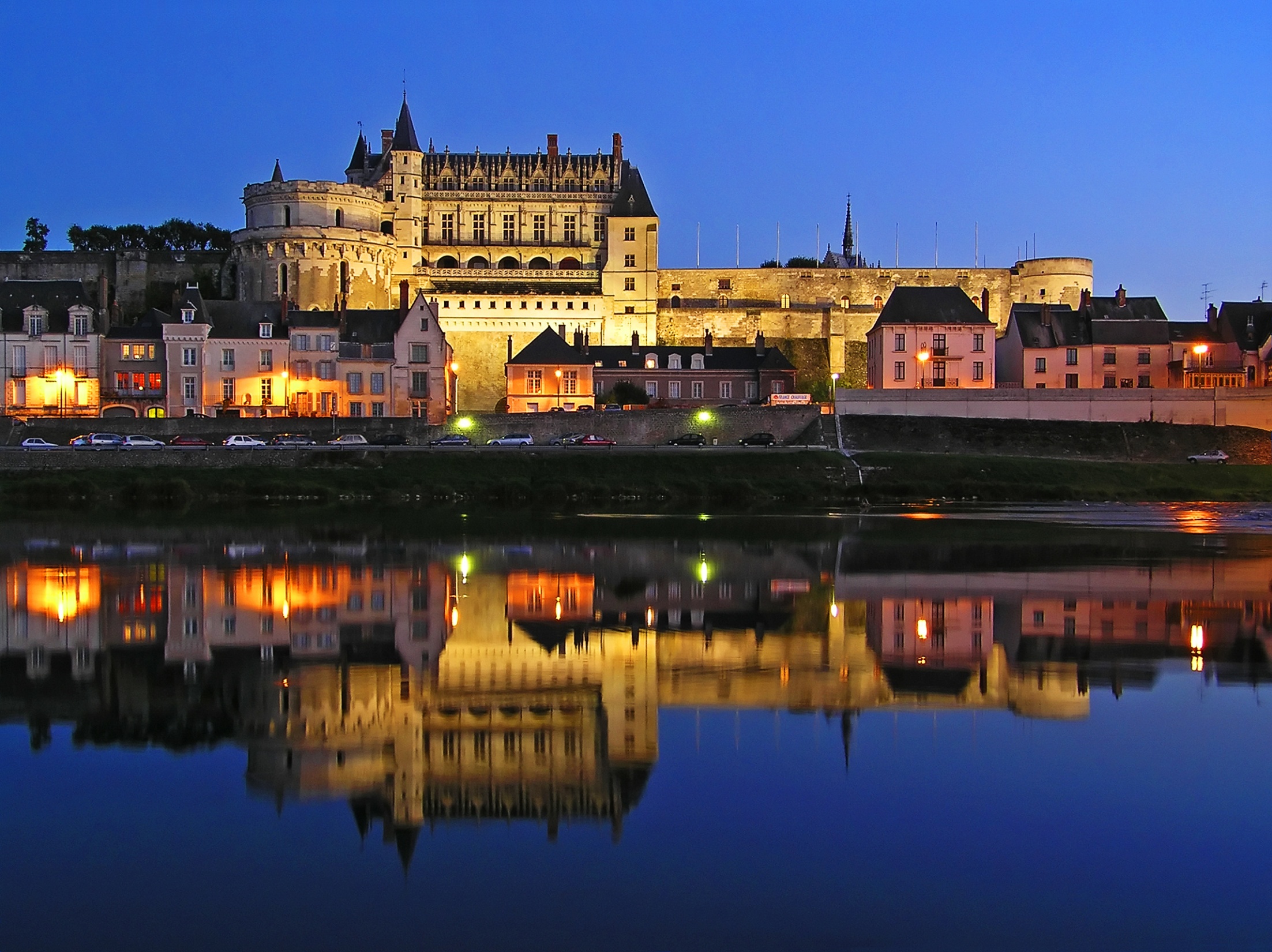 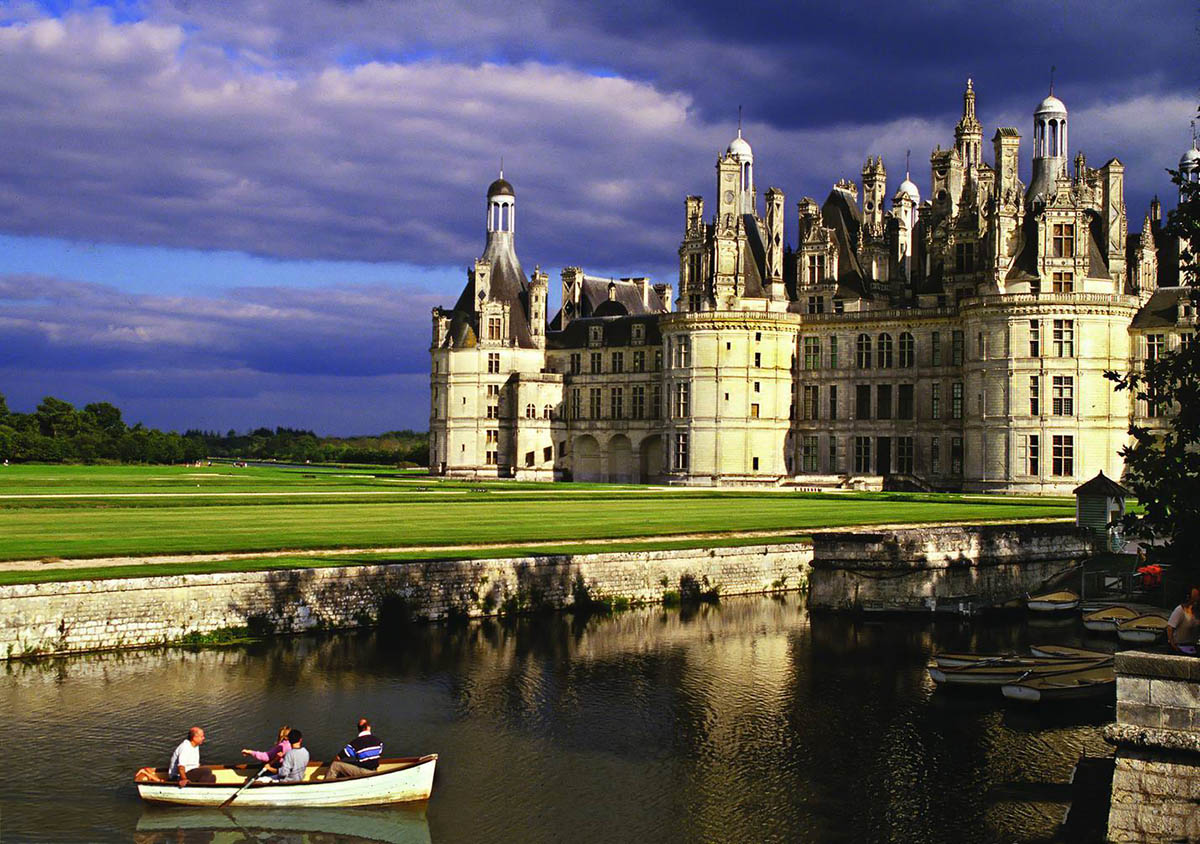 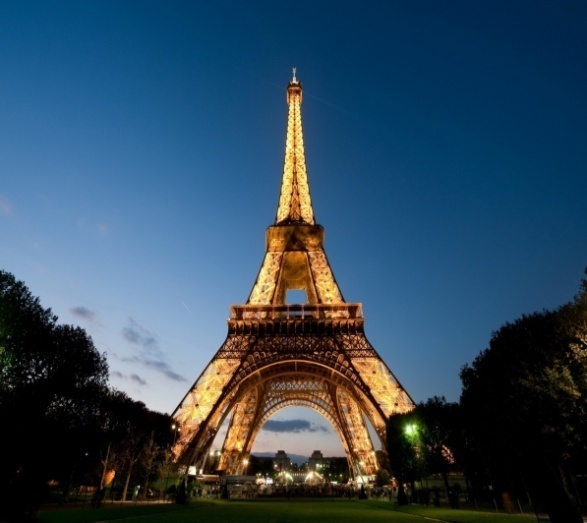 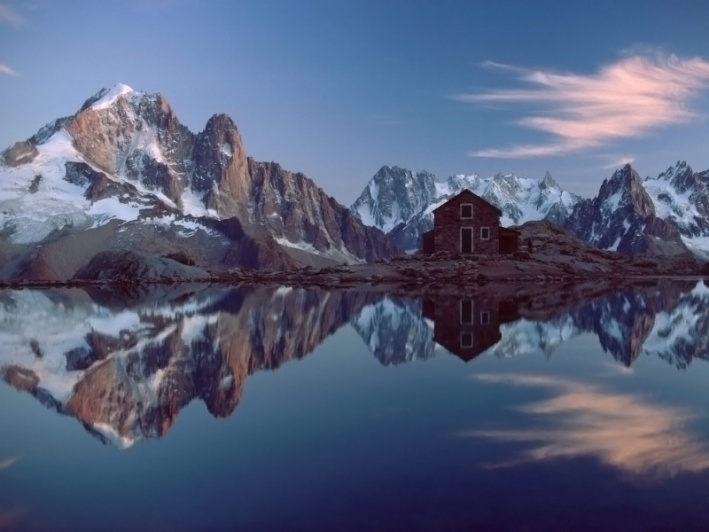 Здійснітьподорож до Франції!!!
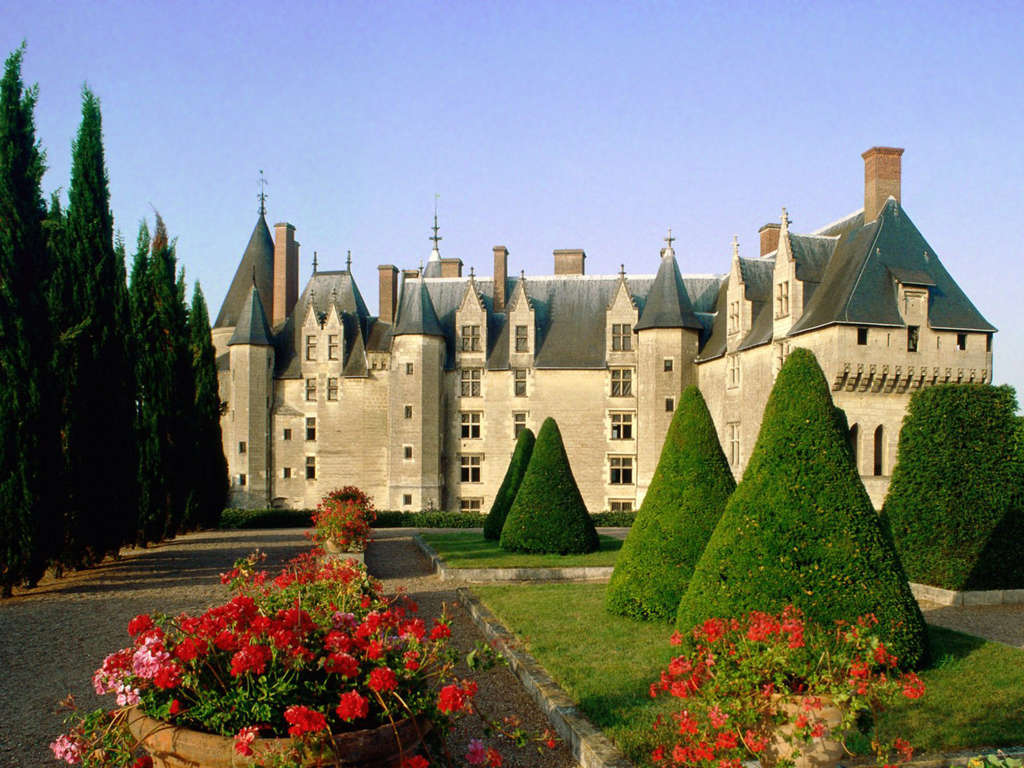 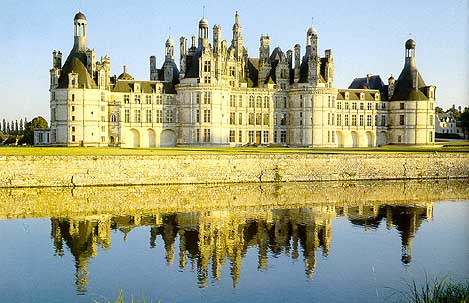 Ейфелева вежа — архітектурна пам`ятка Парижа, символ сучасної Франції. Популярний туристичний об`єкт, щорічно приймає близько 5,5 мільйона відвідувачів.
Вежу звели у 1877—1889 роках, її збудував на Марсовому полі конструктор Густаф Ейфель. 
Висота вежі 300 метрів, не беручи до уваги 22-метрову телевізійну антену на її верхівці. Вага всіх металічних конструкцій 7 300 тонн, загальна маса — 10 000 тонн.